La protezione internazionaleA cura di Salomé Archain  e Emilio Santoro
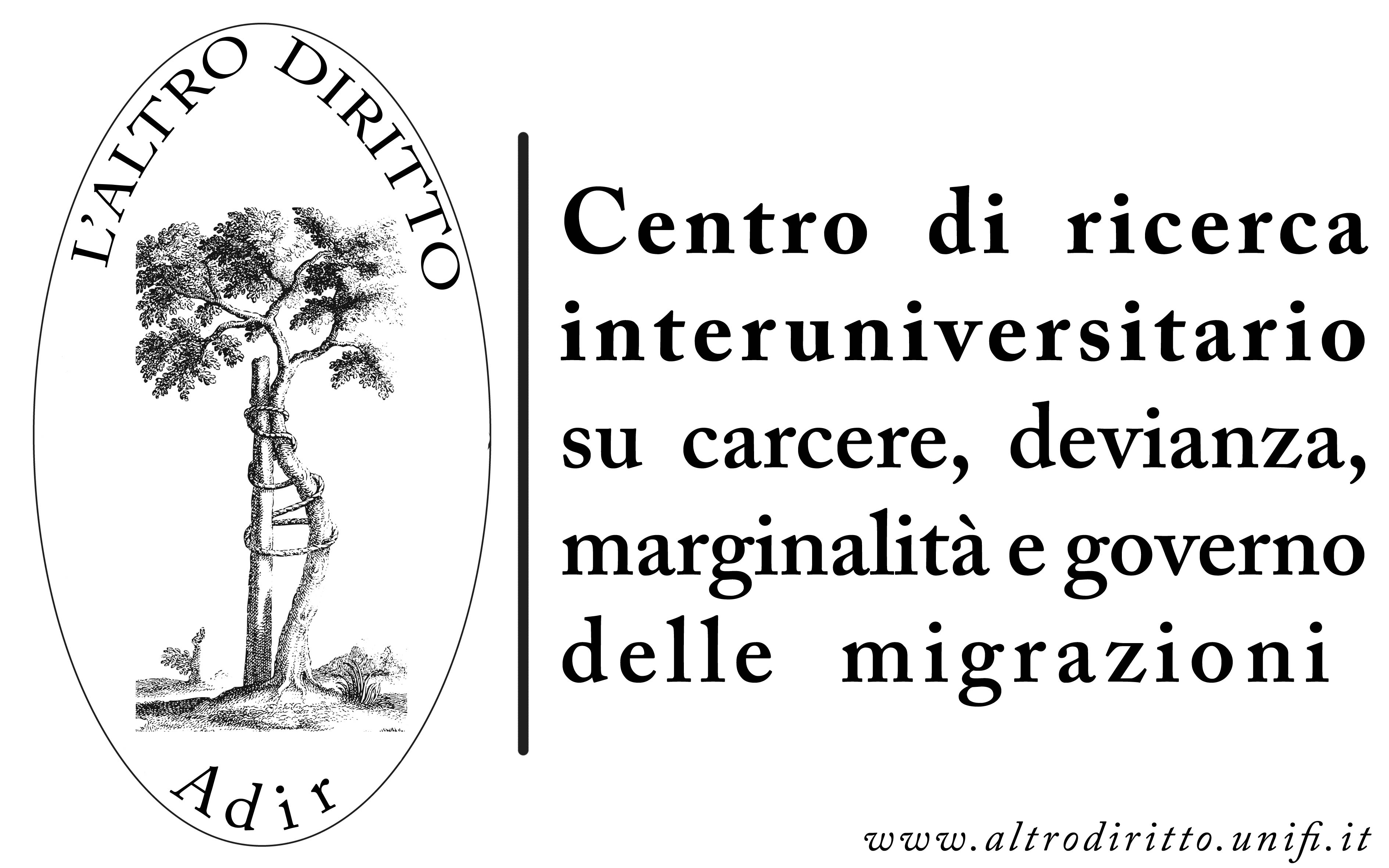 Convenzione di Ginevra (1951)
Articolo 1
Ai fini della presente Convenzione, il termine di «rifugiato» è applicabile: (…) a chiunque nel giustificato timore d’essere perseguitato per la sua razza, la sua religione, la sua cittadinanza, la sua appartenenza a un determinato gruppo sociale o le sue opinioni politiche, si trova fuori dello Stato di cui possiede la cittadinanza e non può o, per tale timore, non vuole domandare la protezione di detto Stato; oppure a chiunque, essendo apolide e trovandosi fuori dei suo Stato di domicilio in seguito a tali avvenimenti, non può o, per il timore sopra indicato, non vuole ritornarvi.
Articolo 31
Gli Stati Contraenti non prenderanno sanzioni penali, a motivo della loro entrata o del loro soggiorno illegali, contro i rifugiati che giungono direttamente da un territorio in cui la loro vita o la loro libertà erano minacciate nel senso dell'articolo 1, per quanto si presentino senza indugio alle autorità e giustifichino con motivi validi la loro entrata o il loro soggiorno irregolari.
Articolo 33 
Nessuno Stato contraente espellerà o respingerà, in qualsiasi modo, un rifugiato verso i confini di territori in cui la sua vita o la sua libertà sarebbero minacciate a motivo della sua razza, della sua religione, della sua cittadinanza, della sua appartenenza a un gruppo sociale o delle sue opinioni politiche (principio di non- refoulement).
Art. 10 Costituzione italiana
Lo straniero, al quale sia impedito nel suo paese l’effettivo esercizio delle libertà democratiche garantite dalla Costituzione italiana, ha diritto di asilo nel territorio della Repubblica, secondo le condizioni stabilite dalla legge.

(mai attuato)
I TIPI DI PROTEZIONE
1) STATUS di RIFUGIATO 

2) STATUS di PROTEZIONE SUSSIDIARIA

3) PROTEZIONE UMANITARIA
Oggi abbrogata
PROTEZIONE INTERNAZIONALE
(normativa europea):
-Dir. Qualifiche 2011/95/UE
-Dir. Procedure 2013/32/UE
-Dir. Accoglienza 2013/33/UE

PROTEZIONE NAZIONALE
(normativa nazionale):
Art. 5 co. 6 Dlgs. 286/98 oggi abbrogato
Art 32 co 3 Dlgs 25/2008
Entrambi modificati e tolto riferimento a protezione umanitaria
PROCEDURE IN MATERIA DI IMMIGRAZIONE
T.U. immigrazione e DIRETTIVE EU
SISTEMA COMUNE ASILO
la nuova Direttiva Qualifiche (Direttiva 2011/95/UE)– Dlgs 18/2014 (ex dlgs 251/2007)
la nuova Direttiva Accoglienza (Direttiva 2013/33/UE)-- Dlgs 142/2015 
la nuova Direttiva Procedure (Direttiva 2013/32/UE) –Dlgs 142/2015 (ex dlgs 25/2008) 
il nuovo Regolamento Dublino, c.d. Regolamento Dublino III (Regolamento UE n° 604 del 2013)
il nuovo Regolamento Eurodac (Regolamento UE n° 603 del 2013)
VISTI
PERMESSI DI SOGGIORNO 
DECRETO FLUSSI
RICONGIUNGIMENTO FAMILIARE
PDS CE SOGGIORNANTI LUNGO PERIODO
 L 91/1992 Cittadinanza (jus sanguinis; diritto o concessione
DIRITTO D’ASILO
DIRITTO D’ASILO
DEFINIZIONE DI AMPIA PORTATA: Articolo 10 co. 3 Cost. Italiana: “Lo straniero, al quale sia impedito nel suo paese l’effettivo esercizio delle  libertà democratiche garantite dalla Costituzione italiana, ha diritto d’asilo nel territorio della Repubblica, secondo le condizioni stabilite dalla legge.”
APPLICAZIONE: l‘Art. 10 non è mai stato attuato in via diretta dal legislatore ma in via indiretta grazie alla Convenzione di Ginevra (1951).
“il diritto di asilo è interamente attuato e regolato attraverso la previsione delle situazioni finali previste nei tre istituti costituiti dallo status di rifugiato, dalla protezione sussidiaria e dal diritto al rilascio di un permesso umanitario" (Cassazione n. 563/2013 e Cassazione n.15466/2014).
Art 14 Dichiarazione  Universale dei Diritti dell’Uomo: «Ogni individuo ha il diritto di cercare e di godere in altri paesi asilo dalle persecuzioni»
PROTEZIONE INTERNAZIONALE (Direttiva 2011/95/UE)
Definizioni

La protezione internazionale comprende lo status di rifugiato e lo status di protezione sussidiaria
STATUS DI RIFUGIATO
cittadino di un paese terzo il quale, per il timore fondato di essere perseguitato per motivi di razza, religione, nazionalità, opinione politica o appartenenza a un determinato gruppo sociale, si trova fuori dal paese di cui ha la cittadinanza e non può o, a causa di tale timore, non vuole avvalersi della protezione di detto paese, oppure apolide che si trova fuori dal paese nel quale aveva precedentemente la dimora abituale per le stesse ragioni succitate e non può o, a causa di siffatto timore, non vuole farvi ritorno.
(= Convenzione di Ginevra del 1951)
PRESUPPOSTI PER OTTENERE LO STATUS DI RIFUGIATO
1) il FONDATO TIMORE di essere perseguitato 

2) i MOTIVI DELLA PERSECUZIONE

3) il cittadino si trova fuori dal territorio dello stato di cui possiede la cittadinanza (o dove domicilia, se apolide) e, per il timore di persecuzione, non può o vuole porsi sotto la protezione di detto stato
1) IL FONDATO TIMORE Artt. 7, 8 Dlgs. 251/2007
TIMORE        >       ATTI DI PERSECUZIONE
A) Essere sufficientemente gravi, per loro natura o frequenza, da rappresentare una violazione grave dei diritti umani fondamentali, in particolare dei diritti per cui qualsiasi deroga è esclusa (Art. 15 para. 2 CEDU > Proibizione della Tortura, della Schiavitù, Nulla poena sine lege)
B) Costituire la somma di diverse misure, tra cui violazioni dei diritti umani, il cui impatto sia sufficientemente grave da esercitare sulla persona un effetto analogo a quello di cui alla lettera a).
Ad esempio: Atti di violenza fisica o psichica, Provv. leg., amm., giud. o di polizia, discriminatori per loro natura o attuati in modo discriminatorio; Azioni giudiziarie o sanzioni penali sproporzionate o discriminatorie; Rifiuto di accesso a mezzi di tutela giuridica; Azioni giudiziarie o sanzioni in conseguenza del rifiuto a prestare servizio militare in un conflitto, quando questo potrebbe comportare la commissione di gravi crimini; Atti diretti contro un genere sessuale o contro l’infanzia. (art.7 co.2)
2) MOTIVI DI PERSECUZIONE Art. 8 Dlgs. 251/2007
RAZZA: si riferisce, in particolare, a considerazioni inerenti al colore della pelle, alla discendenza o all'appartenenza ad un determinato gruppo etnico.
NAZIONALITÀ: non si riferisce esclusivamente alla cittadinanza, o all'assenza di cittadinanza, ma designa, in particolare, l'appartenenza ad un gruppo caratterizzato da un'identità culturale, etnica o linguistica, comuni origini geografiche o politiche o la sua affinità con la popolazione di un altro Stato.
OPINIONE POLITICA: si riferisce, in particolare, alla professione di un'opinione, un pensiero o una convinzione su una questione inerente ai potenziali persecutori e alle loro politiche o ai loro metodi, indipendentemente dal fatto che il richiedente abbia tradotto tale opinione, pensiero o convinzione in atti concreti.
RELIGIONE: include, in particolare, le convinzioni teiste, non teiste e ateiste, la partecipazione a, o l'astensione da, riti di culto celebrati in privato o in pubblico, sia singolarmente sia in comunità, altri atti religiosi o professioni di fede, nonché le forme di comportamento personale o sociale fondate su un credo religioso o da esso prescritte.
PARTICOLARE GRUPPO SOCIALE: è quello costituito da membri che condividono una caratteristica innata o una storia comune, che non può essere mutata oppure condividono una caratteristica o una fede che è così fondamentale per l'identità o la coscienza che una persona non dovrebbe essere costretta a rinunciarvi, ovvero quello che possiede un'identità distinta nel Paese di origine, perché vi è percepito come diverso dalla società circostante. In funzione della situazione nel Paese d'origine, un particolare gruppo sociale può essere individuato in base alla caratteristica comune dell'orientamento sessuale, fermo restando che tale orientamento non includa atti penalmente rilevanti ai sensi della legislazione italiana; ai fini della determinazione dell'appartenenza a un determinato gruppo sociale o dell'individuazione delle caratteristiche proprie di tale gruppo, si tiene debito conto delle considerazioni di genere, compresa l'identità di genere.
N.B. Nell'esaminare se un richiedente abbia un timore fondato di essere perseguitato, è irrilevante che il richiedente possegga effettivamente le caratteristiche razziali, religiose, nazionali, sociali o politiche che provocano gli atti di persecuzione, purché una siffatta caratteristica gli venga attribuita dall'autore delle persecuzioni.
3) RESPONSABILI della persecuzioneArtt. 5, 6 Dlgs 251/2007
lo STATO;
PARTITI o ORGANIZZAZIONI che controllano lo Stato o una parte consistente del suo territorio;
SOGGETTI NON STATUALI se lo Stato o le organizzazioni/partiti che lo controllano non possono o non vogliono fornire protezione contro persecuzioni.
PROTEZIONE SUSSIDIARIA
cittadino di un paese terzo o apolide che non possiede i requisiti per essere riconosciuto come rifugiato ma nei cui confronti sussistono fondati motivi di ritenere che, se ritornasse nel paese di origine, o, nel caso di un apolide, se ritornasse nel paese nel quale aveva precedentemente la dimora abituale, correrebbe un rischio effettivo di subire un grave danno.
Sono considerati danni gravi: a) la condanna o l’esecuzione della pena di morte; o b) la tortura o altra forma di pena o trattamento inumano o degradante ai danni del richiedente nel suo paese di origine; o c) la minaccia grave e individuale alla vita o alla persona di un civile derivante dalla violenza indiscriminata in situazioni di conflitto armato interno o internazionale.
1) IL FONDATO TIMORE Art. 14 Dlgs. 251/2007
TIMORE      >      GRAVE DANNO

la condanna a morte o all’esecuzione della pena di morte;
la tortura o altra forma di pena o trattamento inumano o degradante ai danni del richiedente nel suo Paese di origine (giurisprudenza Corte EDU su Art. 3 CEDU);
la minaccia grave e individuale alla vita o alla persona di un civile derivante dalla violenza indiscriminata in situazioni di conflitto armato interno o internazionale.
2) RESPONSABILI del danno grave, Artt. 5, 6 Dlgs  51/2007
Come per lo status di rifugiato, anche per la protezione sussidiaria, i responsabili possono essere:
lo STATO;
PARTITI o ORGANIZZAZIONI che controllano lo Stato o una parte consistente del suo territorio;
SOGGETTI NON STATUALI se lo Stato o le organizzazioni/partiti che lo controllano non possono o non vogliono fornire protezione contro persecuzioni.